Ekonomisk översiktHösten 2015
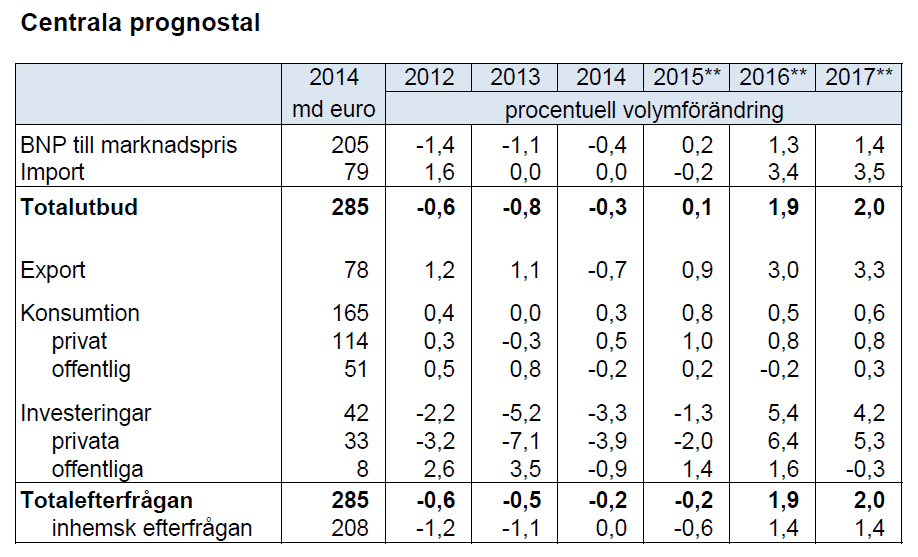 28.9.2015
Ekonomiska avdelningen
2
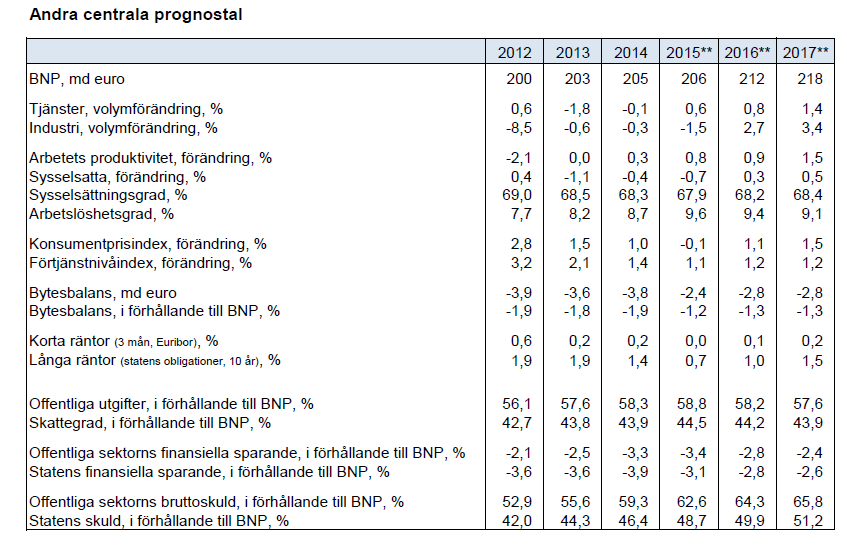 28.9.2015
Ekonomiska avdelningen
3
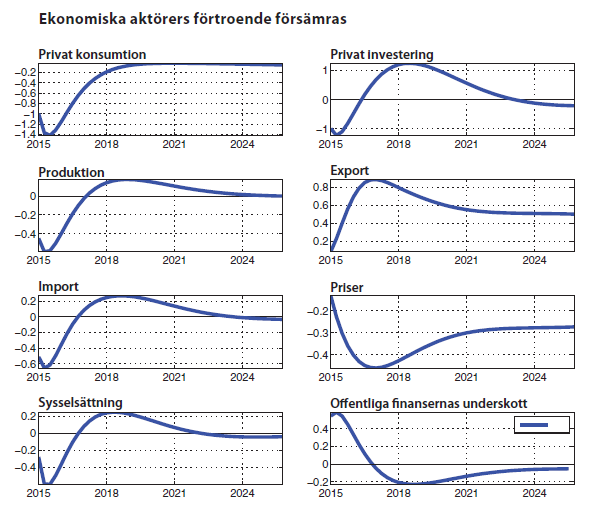 28.9.2015
Ekonomiska avdelningen
4
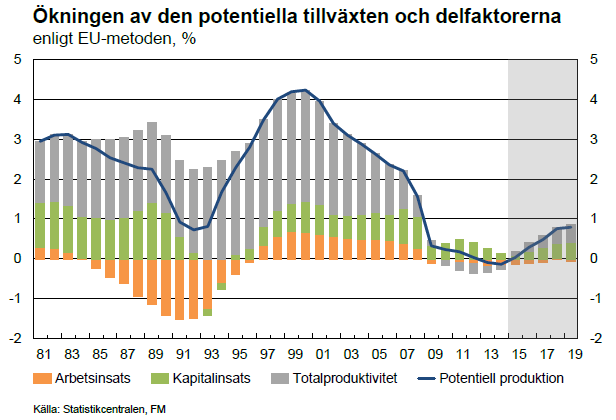 28.9.2015
Ekonomiska avdelningen
5
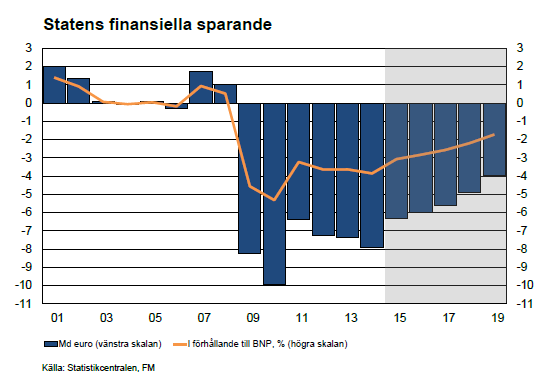 28.9.2015
Ekonomiska avdelningen
6
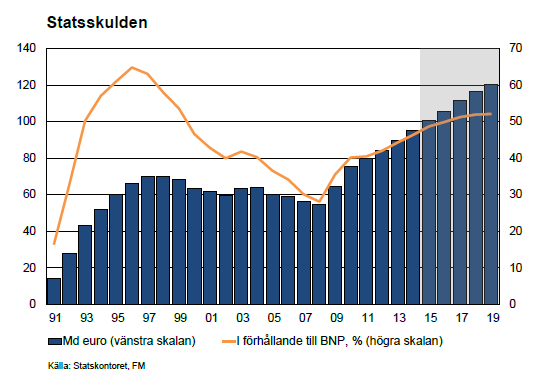 28.9.2015
Ekonomiska avdelningen
7
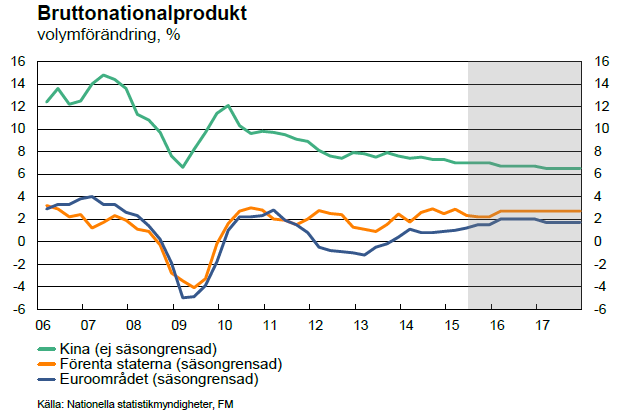 28.9.2015
Ekonomiska avdelningen
8
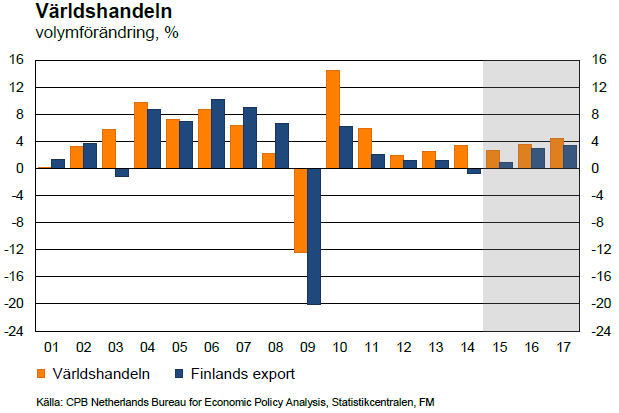 28.9.2015
Ekonomiska avdelningen
9
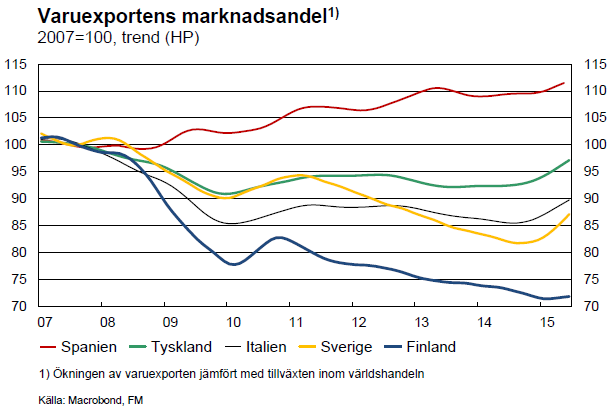 28.9.2015
Ekonomiska avdelningen
10
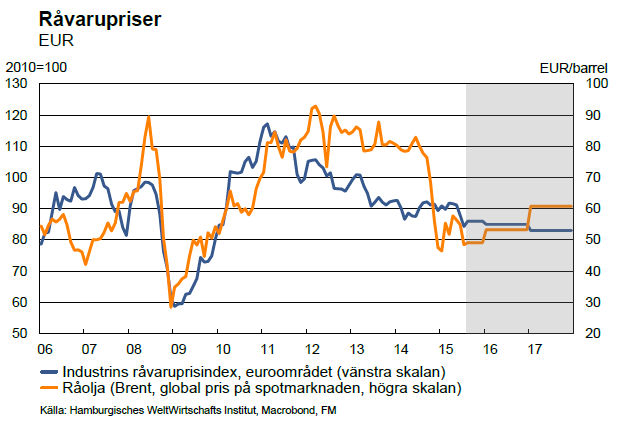 28.9.2015
Ekonomiska avdelningen
11
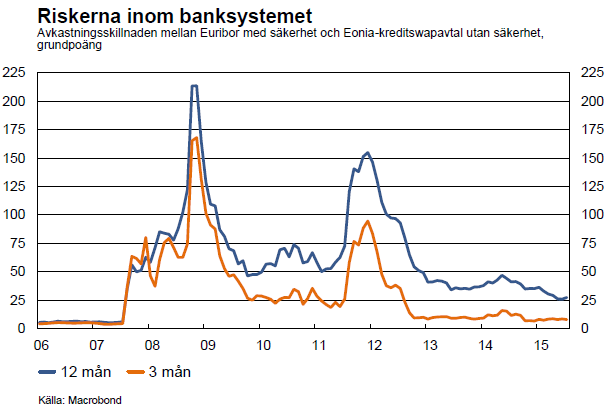 28.9.2015
Ekonomiska avdelningen
12
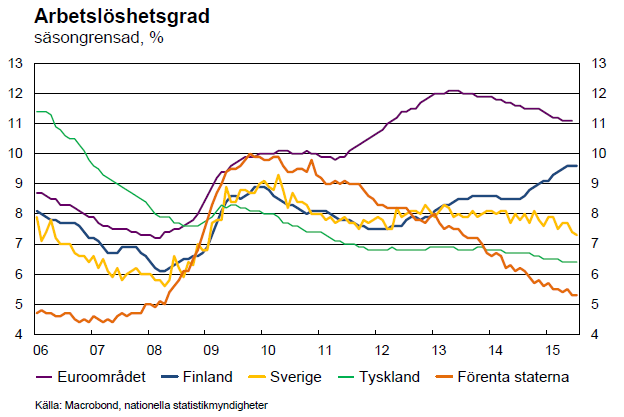 28.9.2015
Ekonomiska avdelningen
13
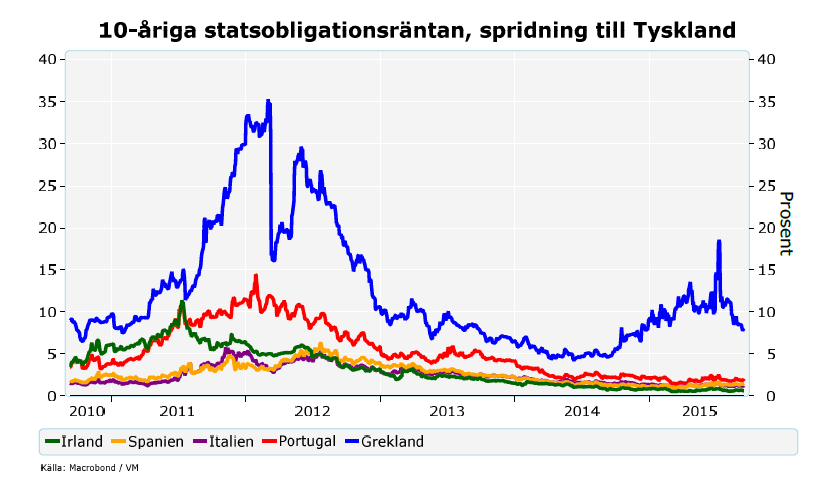 28.9.2015
Ekonomiska avdelningen
14
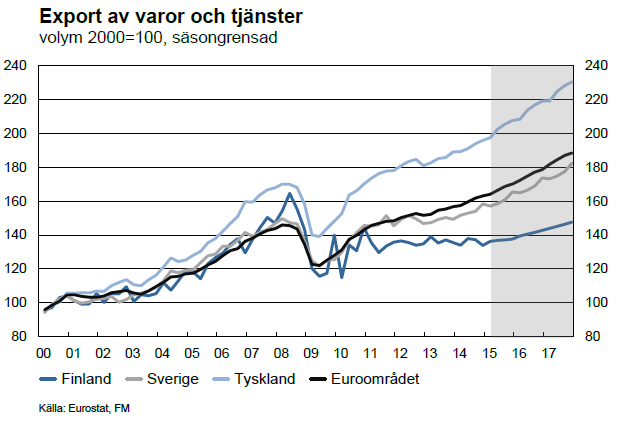 28.9.2015
Ekonomiska avdelningen
15
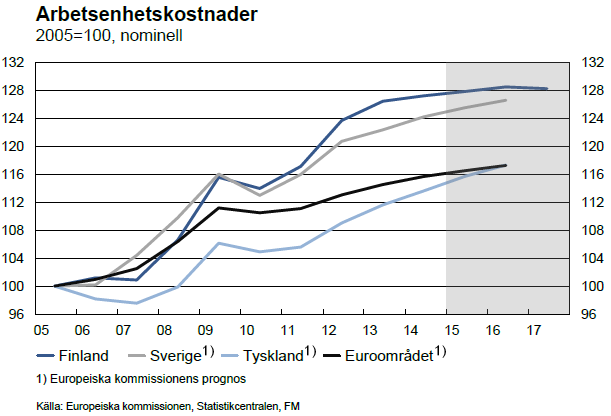 28.9.2015
Ekonomiska avdelningen
16
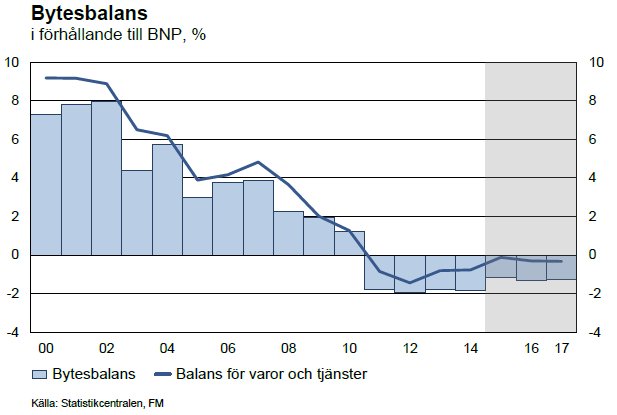 28.9.2015
Ekonomiska avdelningen
17
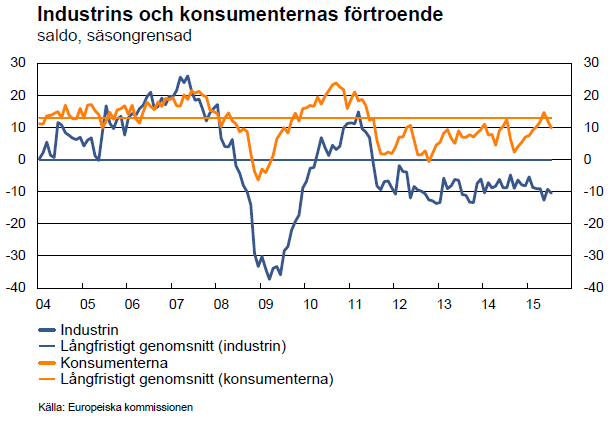 28.9.2015
Ekonomiska avdelningen
18
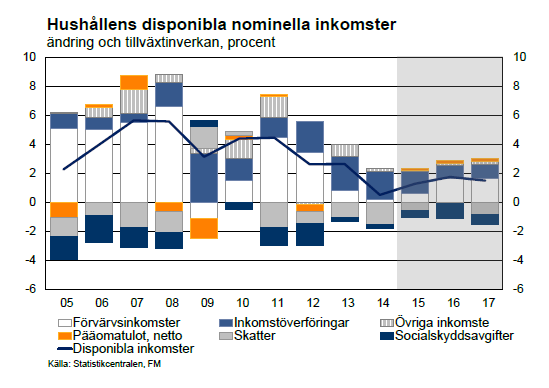 28.9.2015
Ekonomiska avdelningen
19
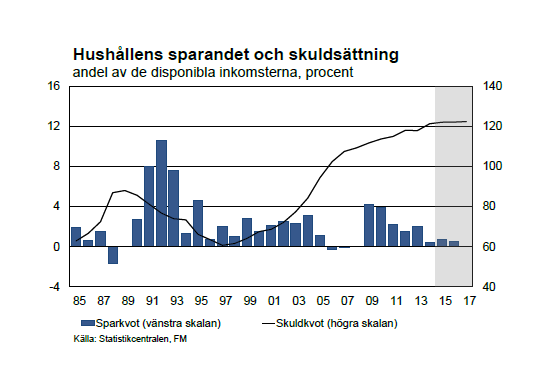 28.9.2015
Ekonomiska avdelningen
20
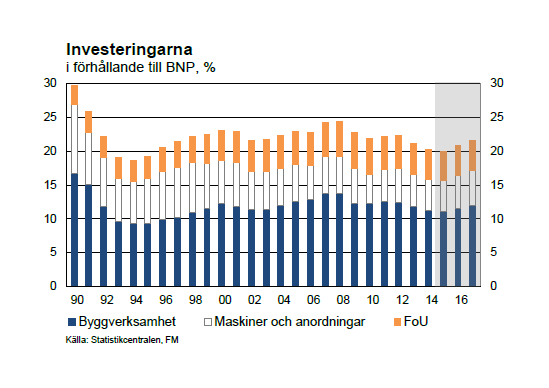 28.9.2015
Ekonomiska avdelningen
21
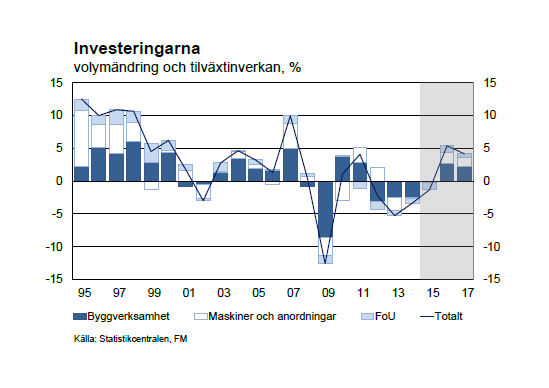 28.9.2015
Ekonomiska avdelningen
22
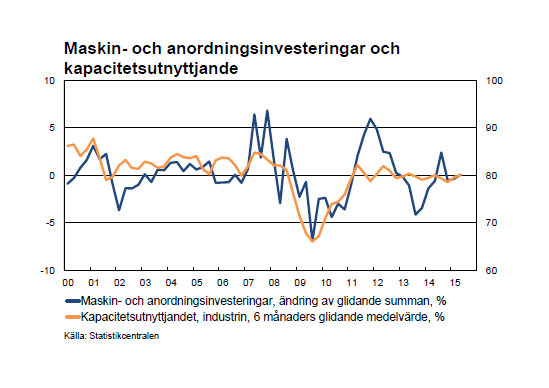 28.9.2015
Ekonomiska avdelningen
23
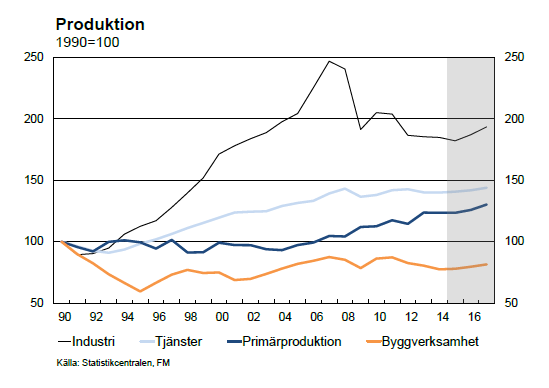 28.9.2015
Ekonomiska avdelningen
24
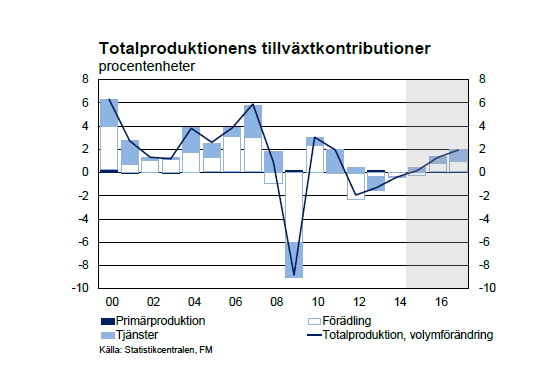 28.9.2015
Ekonomiska avdelningen
25
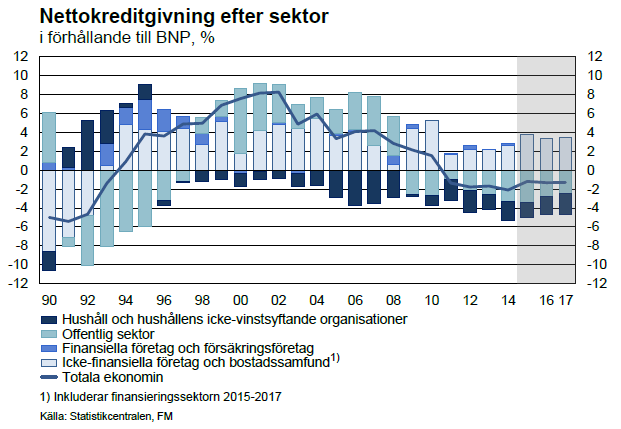 28.9.2015
Ekonomiska avdelningen
26
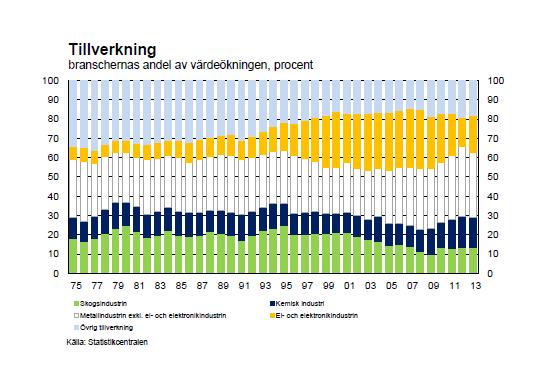 28.9.2015
Ekonomiska avdelningen
27
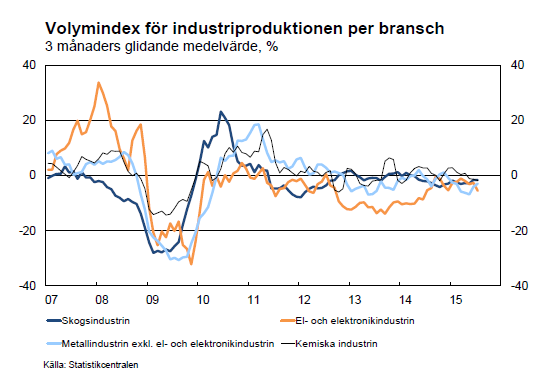 28.9.2015
Ekonomiska avdelningen
28
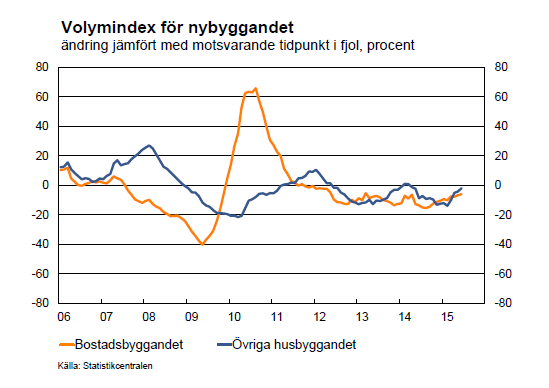 28.9.2015
Ekonomiska avdelningen
29
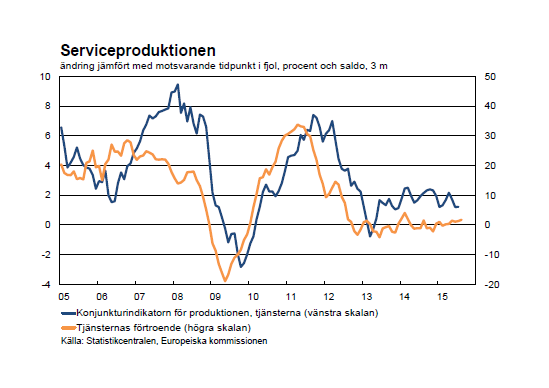 28.9.2015
Ekonomiska avdelningen
30
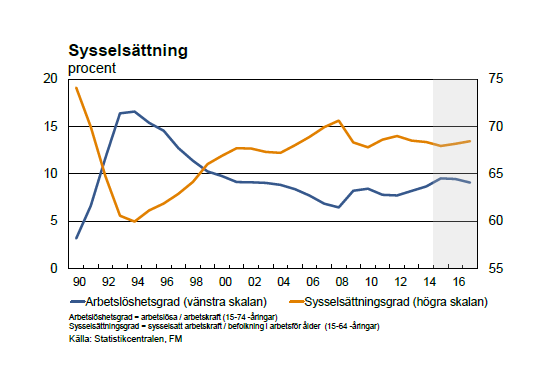 28.9.2015
Ekonomiska avdelningen
31
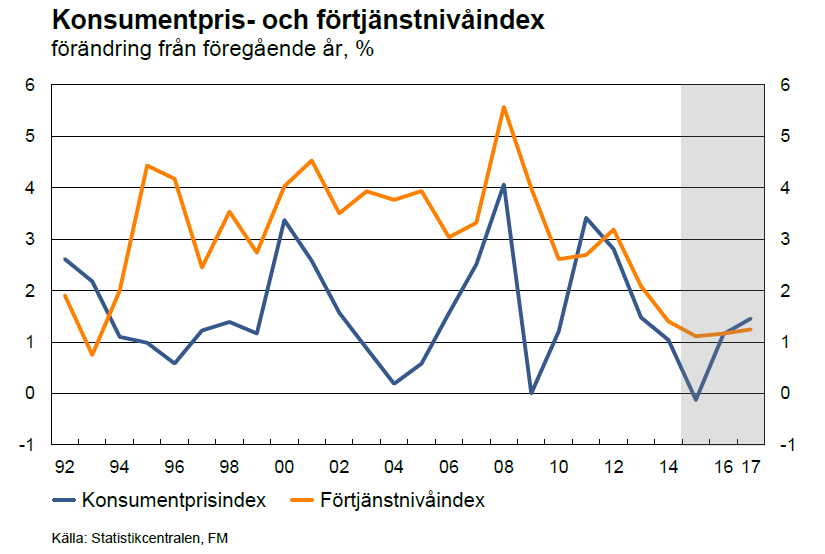 28.9.2015
Ekonomiska avdelningen
32
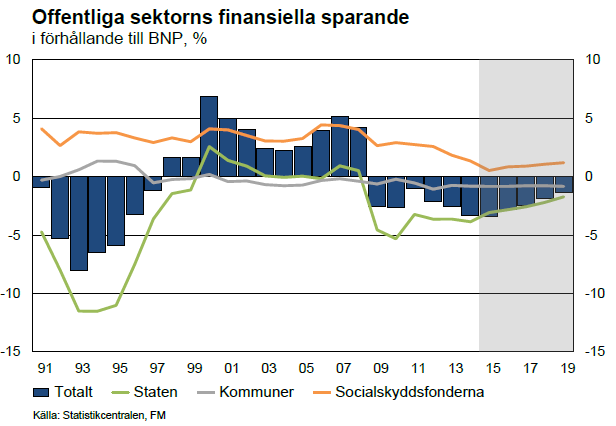 28.9.2015
Ekonomiska avdelningen
33
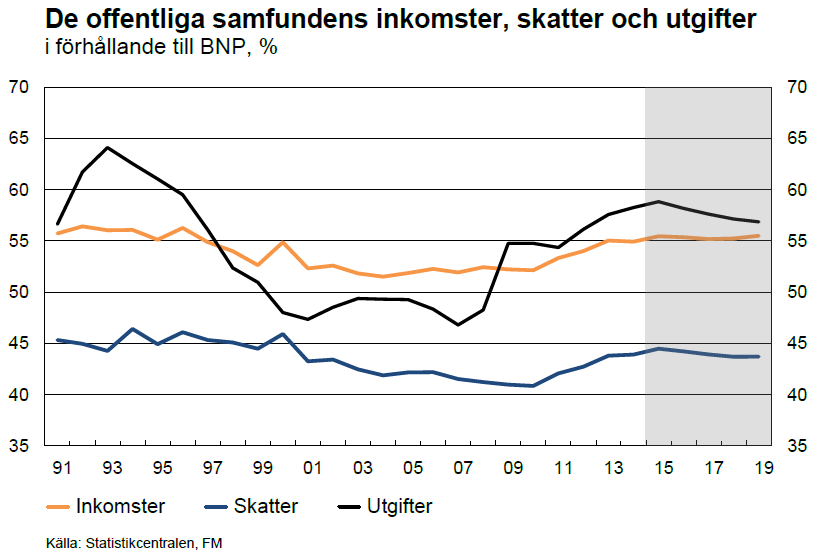 28.9.2015
Ekonomiska avdelningen
34
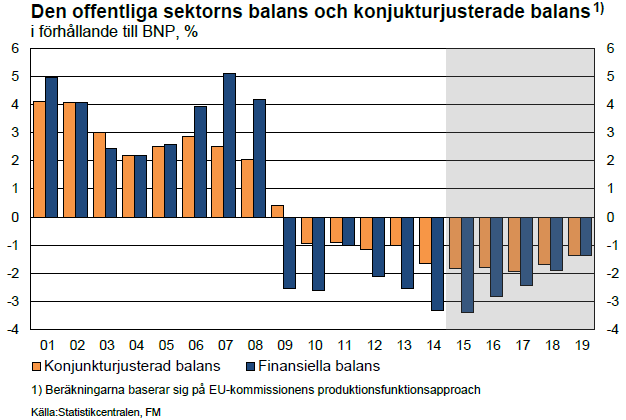 28.9.2015
Ekonomiska avdelningen
35
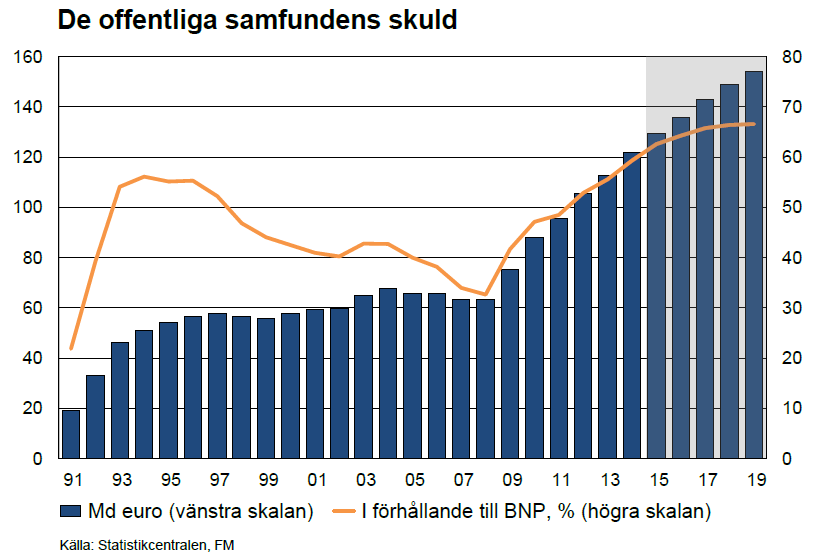 28.9.2015
Ekonomiska avdelningen
36
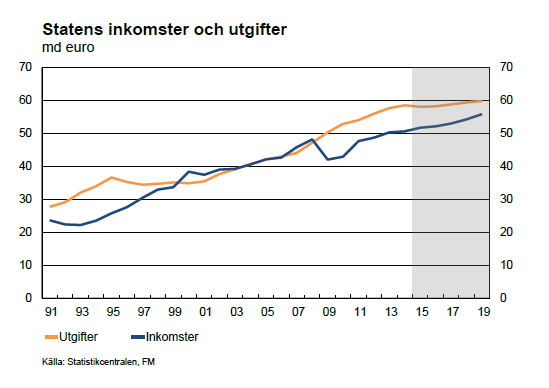 28.9.2015
Ekonomiska avdelningen
37
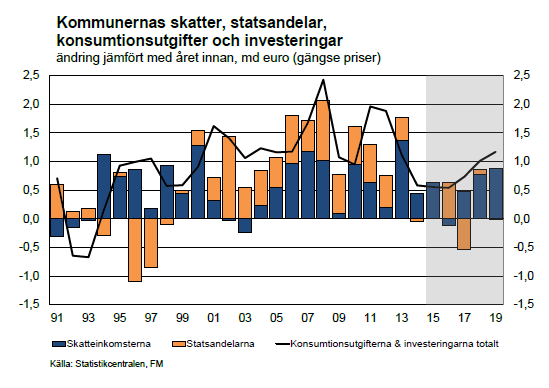 28.9.2015
Ekonomiska avdelningen
38
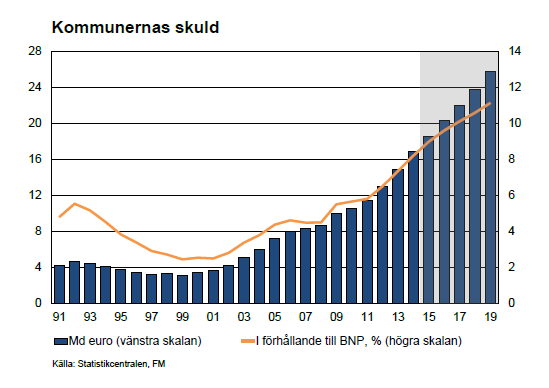 28.9.2015
Ekonomiska avdelningen
39
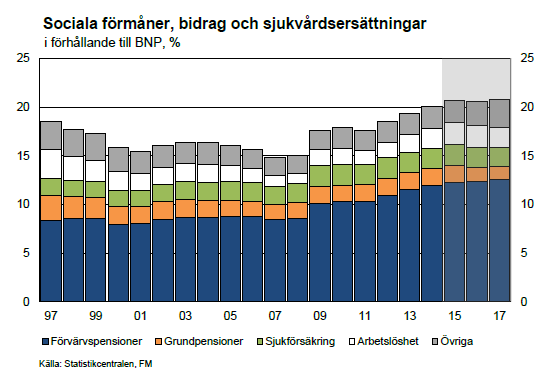 28.9.2015
Ekonomiska avdelningen
40
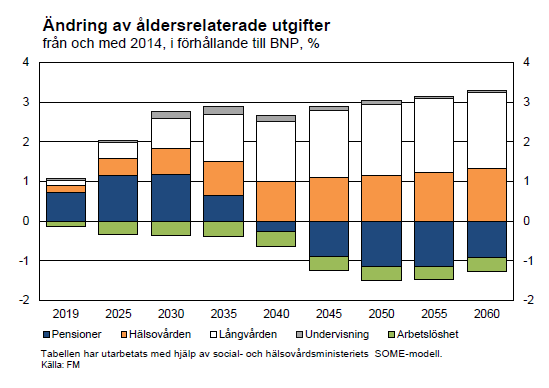 28.9.2015
Ekonomiska avdelningen
41
Etunimi Sukunimi
Titteli loremipsum dolores sitamet
Puh. 0295 16001 (vaihde)
Lisätieto: etunimi.sukunimi@vm.fi
www.vm.fi
Valtiovarainministeriön viestintä
vm-viestinta@vm.fi
Mediapalvelunumero (arkisin 8–16) 02955 30500